Fig. 3 Externalization of annexin A5 in neonatal and adult cardiomyocytes during apoptosis. Intact cells were ...
Cardiovasc Res, Volume 64, Issue 3, December 2004, Pages 496–506, https://doi.org/10.1016/j.cardiores.2004.08.003
The content of this slide may be subject to copyright: please see the slide notes for details.
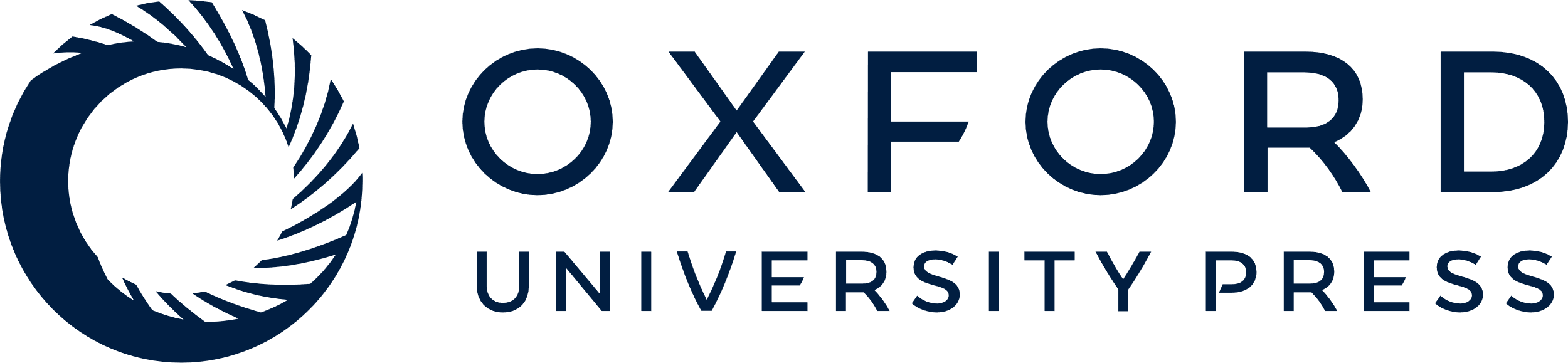 [Speaker Notes: Fig. 3 Externalization of annexin A5 in neonatal and adult cardiomyocytes during apoptosis. Intact cells were incubated with antiannexin A5, Hoechst 33342 and propidium iodide before fixation then incubated with secondary antibody. (A) Typical fields showing external localization of annexin A5 in neonatal control cardiomyocytes (a), after 30 min (b), and 4 h (c) of 0.6 μM ST treatment and corresponding nuclei (d, e, f). Bar: 50 μm. (B) Typical fields showing external localization of annexin A5 in neonatal control cardiomyocytes (a), after 30 min (b), and 4 h (c) of H2O2 treatment and corresponding nuclei (d, e, f). Bar: 50 μm. (C) Typical fields showing external localization of annexin A5 in adult control cardiomyocytes (a), after 4 h of H2O2 treatment (b), and 3 h of ceramide treatment (c) and corresponding nuclei (d, e, f). Bar: 20 μm. (D) Time course of annexin A5 externalization after ST or H202 treatment (n=7 wells obtained from five separate experiments for each condition). Percentages of spontaneous annexin A5-positive cardiomyocytes under control conditions remained similar whatever the incubation time. They were represented at the zero time. **p≤0.01, ***p≤0.001 significant from control.


Unless provided in the caption above, the following copyright applies to the content of this slide: Copyright © 2004, European Society of Cardiology]